連立方程式の解き方
本時の目標
連立方程式の加減法のしかたを理解し、加減法を用いて連立方程式を解くことができる。
これまでに調べたことから・・・２つの二元一次方程式の組
ｘ＋２ｙ＝４７　・・・①
連立方程式
ｘ＋ｙ＝３５　・・・②
の両方の式に当てはまるｘ、ｙの値の組
（２３，１２）
が得られる。
　　　　　　　　解を求めることを
連立方程式の解
連立方程式を解く
みかん３個とリンゴ１個の代金は２４０円。みかん１個とリンゴ１個の代金は１３０円です。このとき、みかん１個とリンゴ１個の値段はそれぞれいくらでしょうか？
みかん１個ｘ円、リンゴ１個ｙ円
とすると
＝
＋
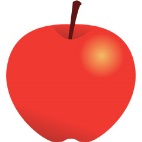 ２４０
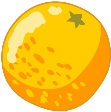 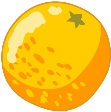 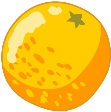 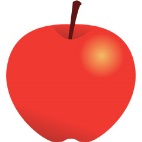 ＝
１３０
ｙ
＋
３ｘ
①
＝
２４０
＋
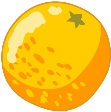 ）
ー
ｙ
②
ｘ
１３０
＋
）
＝
ー
＝
１１０
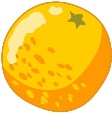 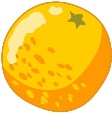 ２ｘ
＝
１１０
＝
５５
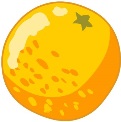 ｙを消去
ｘ
５５
③
＝
③を②に代入
５５＋ｙ＝１３０
ｙ＝１３０－５５
ｙ＝７５
みかん１個５５円
リンゴ１個７５円
よってこの連立方程式の解は（５５，７５）
問１　左辺どうし、右辺どうしをそれぞれひいて解きなさい。
ｘ＋ｙ＝５
２ｘ－ｙ＝－１
・・・①
４ｘ－ｙ＝－３
ｘ－３ｙ＝－３
・・・②
③を①に代入
ｘ＋２＝５
　　  ｘ＝３
ｘ＋　ｙ＝５
ｘ－３ｙ＝－３
x=3
y=2
－
）
４ｙ＝８
ｙ＝２
・・・③
(x,y)=(3,2)
問２　左辺どうし、右辺どうしをそれぞれたして解きなさい。
－ｘ＋３ｙ＝４
２ｘ＋ｙ＝７
５ｘ－ｙ＝１４
ｘ－４ｙ＝－５
加減法
たすかひくかで一つの文字を消去して解く方法
問３　次の連立方程式を加減法で解きなさい。
３ｘ－２ｙ＝１９
ｘ＋ｙ＝６
６ｘ－　ｙ＝２２
・・・①
・・・①
・・・①
－ｘ＋ｙ＝１０
５ｘ＋２ｙ＝２１
６ｘ＋５ｙ＝－２
・・・②
・・・②
・・・②
ｘ＋ｙ＝６
６ｘ－　ｙ＝２２
３ｘ－２ｙ＝１９
―ｘ＋ｙ＝１０
６ｘ＋５ｙ＝－２
５ｘ＋２ｙ＝２１
－
＋
＋
）
）
）
２ｙ＝１６
－６ｙ＝２４
８ｘ＝４０
ｙ＝８
・・・③
ｙ＝－４
ｘ＝５
・・・③
・・・③
③を②に代入
５×５＋２ｙ＝２１
　　  　　２ｙ＝２１－２５
　　　　　２ｙ＝－４
　　　　　　ｙ＝－２
③を②に代入
６ｘ＋５×（－４）＝－２
　　  　　　　　６ｘ＝－２＋２０
　　　　　　　　６ｘ＝１８
　　　　　　　　　ｘ＝３
③を①に代入
ｘ＋８＝６
　　ｘ＝６－８
　　ｘ＝－２
(x,y)=(３,－４)
(x,y)=(５,－２)
(x,y)=(－２，８)
x=５
y=２
x=－２
y=８
x=３
y=－４
どちらかの式を何倍かして
ｘ＋２ｙ＝４
２ｘ＋４ｙ＝８
・・・①
①の両辺を２倍→
・・・①´
２ｘ＋３ｙ＝５
－
）
２ｘ＋３ｙ＝５
・・・②
ｙ＝３
・・・③
③を①に代入して
ｘ＋６＝４
　　  ｘ＝－２
x=-2
y=3
(x,y)=(-2,3)
問４　次の連立方程式を加減法で解きなさい。
２ｘ＋ｙ＝７
２ｘ－ｙ＝４
４ｘ－５ｙ＝－９
ｘ－２ｙ＝０
ｘ＋４ｙ＝７
５ｘ＋３ｙ＝－１
両方の式を何倍かして
４ｘ＋７ｙ＝－２
１２ｘ＋２１ｙ＝－６
・・・①
①×３→
・・・①´
１２ｘ－１０ｙ＝５６
・・・②´
６ｘ－５ｙ＝２８
－
）
②×２→
・・・②
３１ｙ＝－６２
　ｙ＝－２
③を①に代入して　４ｘ－１４＝－２
　　 　　　　　　　　　　４ ｘ＝１２
　　　　　　　　　　　　　  ｘ＝３
・・・③
x=3
y=-2
(x,y)=(3, -2)
問５　次の連立方程式を解きなさい。
６ｘ＋４ｙ＝２
３ｘ＋２ｙ＝８
９ｘ－２ｙ＝１１
７ｘ－３ｙ＝－１３
４ｘ－５ｙ＝９
５ｘ－３ｙ＝７
連立方程式の解き方
本時の目標
連立方程式の代入法のしかたを理解し、代入法を用いて連立方程式を解くことができる。
代　入　法
代入により一つの文字を消去する方法
ｙ＝ｘ－２
②のｙに①のｘ－２を代入
・・・①
５ｘ＋３（ｘ－２）＝１８
５ｘ＋３ｙ＝１８
これを①に代入して
ｙ＝３－２
ｙ＝１
・・・②
５ｘ＋３ｘ－６＝１８
　　　　　　８ｘ＝２４
　　　　　　ｘ＝３
x=3
y=1
(x,y)=(3,1)
問６　次の連立方程式を代入法で解きなさい。
９ｘ－２ｙ＝１２
ｘ＝－５ｙ＋４
ｙ＝３ｘ
２ｘ＋ｙ＝－１
代　入　法　２
①の―ｘを移項して
ｙ－ｘ＝６
・・・①
ｙ＝ｘ＋６
・・・①´
これを①´に代入して
ｙ＝１＋６
ｙ＝７
３ｘ＋２ｙ＝１７
・・・②
①´を②に代入
３ｘ＋２（ｘ＋６）＝１７
　　　　　　 ５ｘ＝５
　　　　　　　 ｘ＝１
x=1
y=7
(x,y)=(1,7)
問７　次の連立方程式を代入法で解きなさい。
ｙ－ｘ＝４
２ｘ＋３ｙ＝－８
６ｘ＋ｙ＝－１０
ｙ－２ｘ＝０
考えてみよう
このような連立方程式はどのように解きますか。
②の８ｘ―１１を①の５ｙに代入
４ｘ－５ｙ＝３
・・・①
４ｘ－（８ｘ－１１）＝３
　 ４ｘ－８ｘ＋１１＝３
　　　　　　　 　－４ｘ＝－８
　　　　　　　　　ｘ＝２
５ｙ＝８ｘ－１１
・・・②
これを②に代入して
５ｙ＝１６－１１
５ｙ＝５
　ｙ＝１
x=2
y=1
(x,y)=(2,1)
考えてみよう
このような連立方程式はどのように解きますか。
４ｘ－５ｙ＝３
・・・①
５ｙ＝８ｘ－１１
・・・②